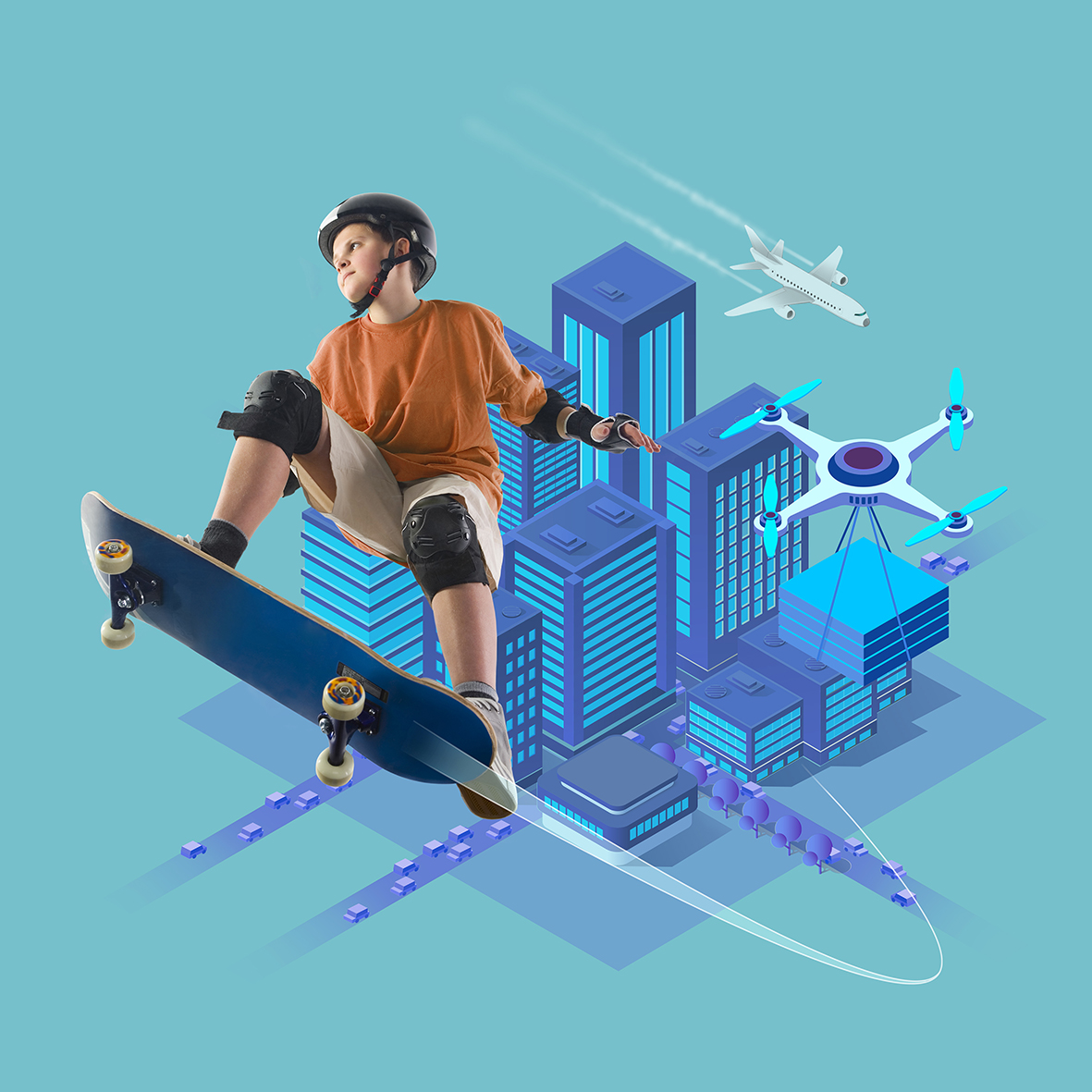 BeroepenquizWonen, Werken & Verkeer
Afbeeldingen bij de vragen zijn afkomstig van Microsoft Bing – Copilot designer
Vraag 1
Wat doet een technisch tekenaar?
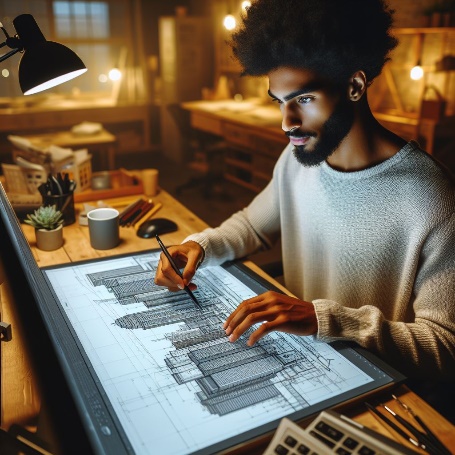 Handtekeningen zetten op technische producten
Tekeningen maken van constructies, gebouwen, bruggen, installaties of machines
Schilderijen maken om aan de muur te hangen.
Vraag 2
Paniek! Het is zaterdagavond en de gootsteen van deze mijnheer is verstopt. Wie kan hij het beste bellen?
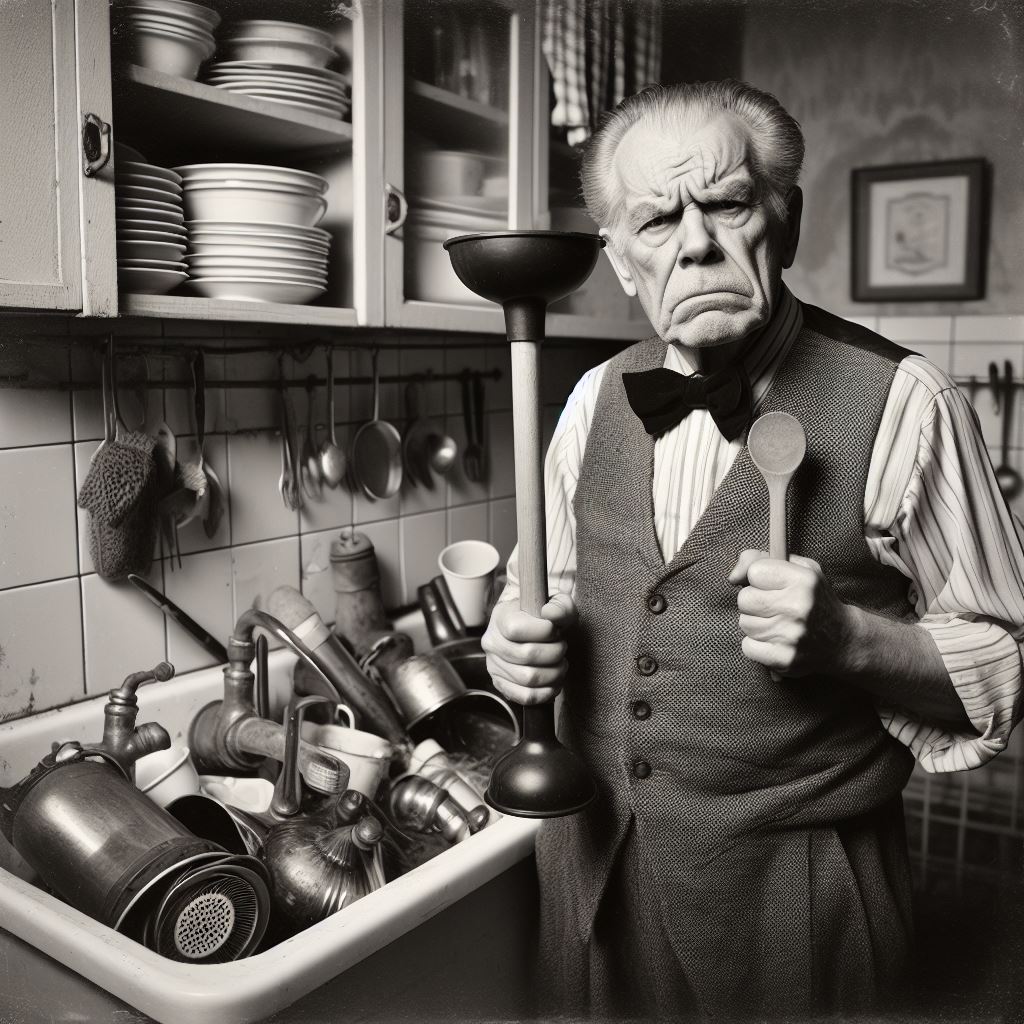 De gemeente
Een keukenverkoper
Een loodgieter voor spoedgevallen
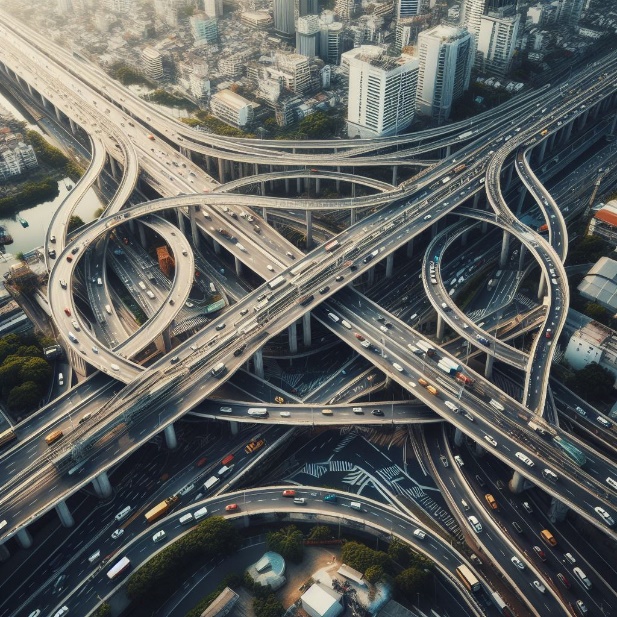 Vraag 3
Waar werkt een verkeerskundige?
Meestal op kantoor
Meestal op straat
Meestal in de auto
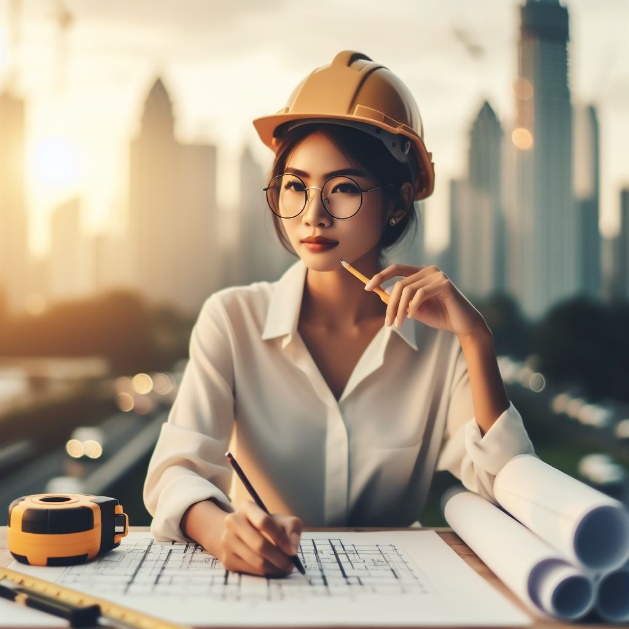 Vraag 4
Moet een architect een helm op?
Nee, een architect zit altijd op kantoor
Soms, als de architect de bouwplaats bezoekt
Ja, een architect moet altijd een helm op
Vraag 5
Welk gereedschap gebruikt een meubelmaker niet?
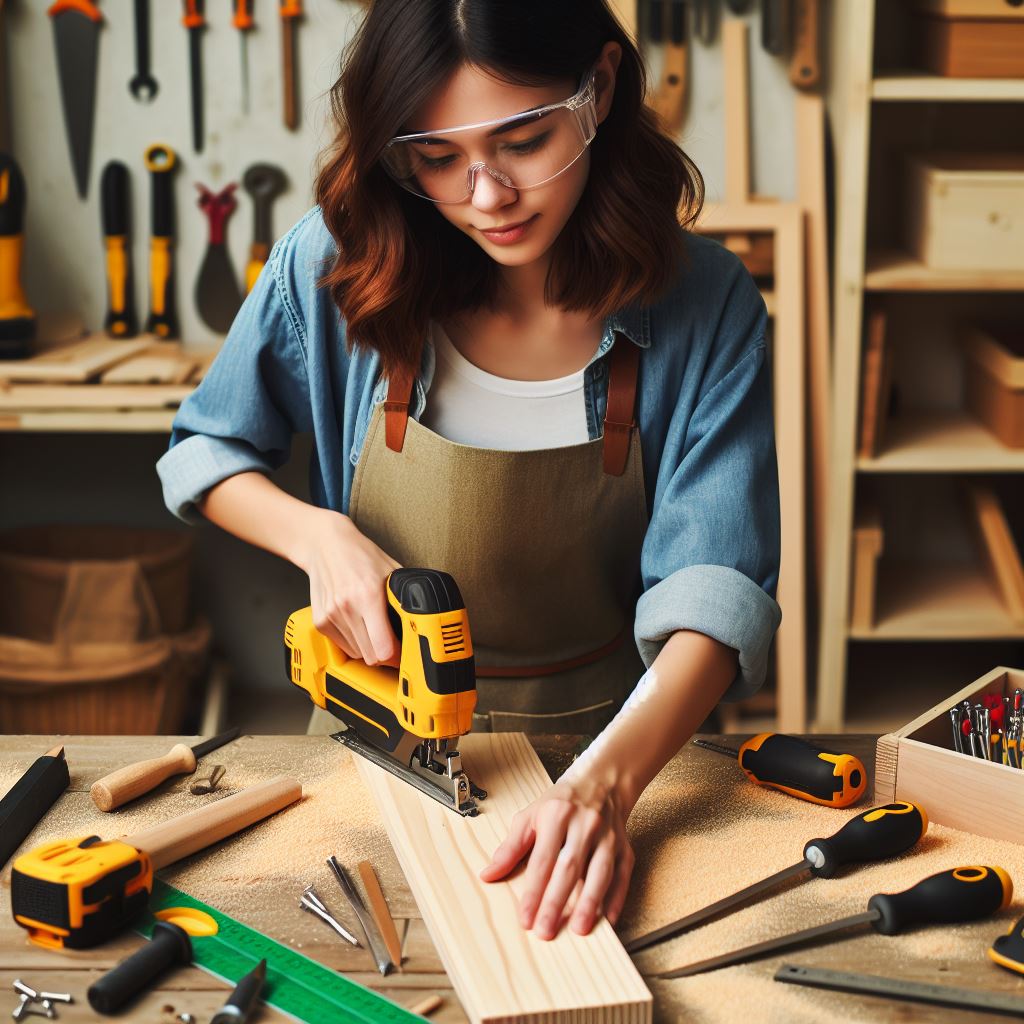 Een hamer, zaag en liniaal
Een mes en een dictafoon
Een schuurmachine en een schroevendraaier
Vraag 6
Wat zijn kwaliteiten van een medewerker van een bouwmarkt?
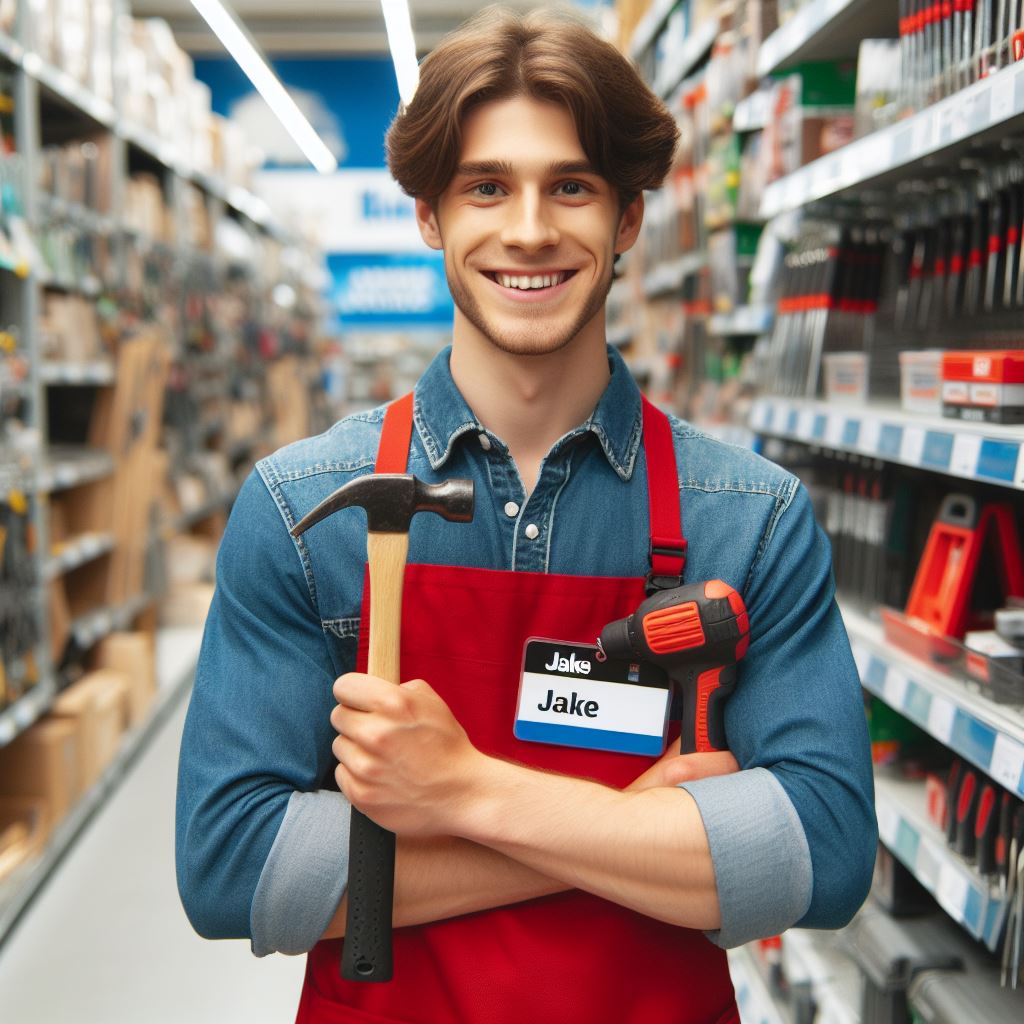 Heeft kennis van producten en kan goed verkopen
Kan goed klussen in huis
Is goed in administratie en rekenen
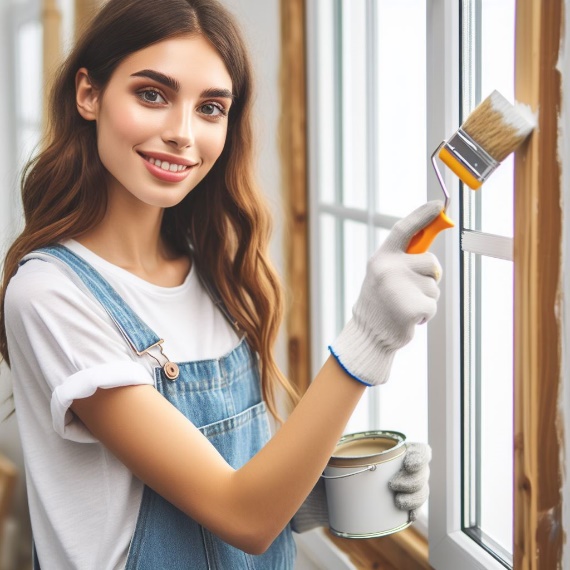 Vraag 7
Waar werkt een huisschilder?
Altijd buiten
Altijd binnen
Soms buiten, soms binnen
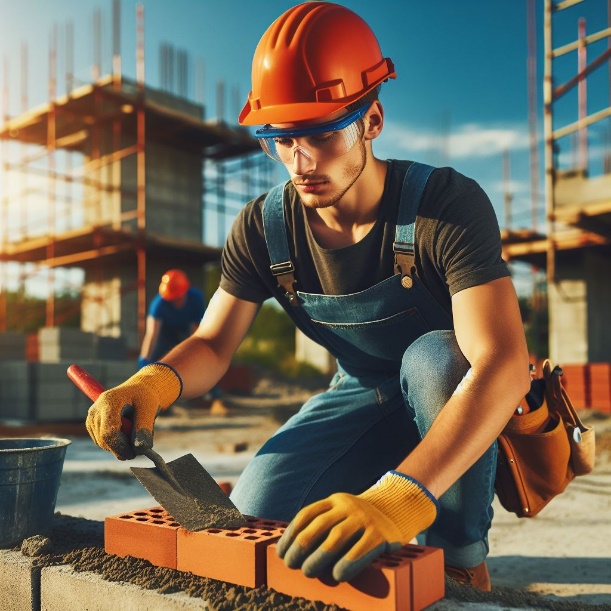 Vraag 8
Wat is een belangrijk gereedschap van een metselaar?
Een schep
Een troffel
Een plamuurmes
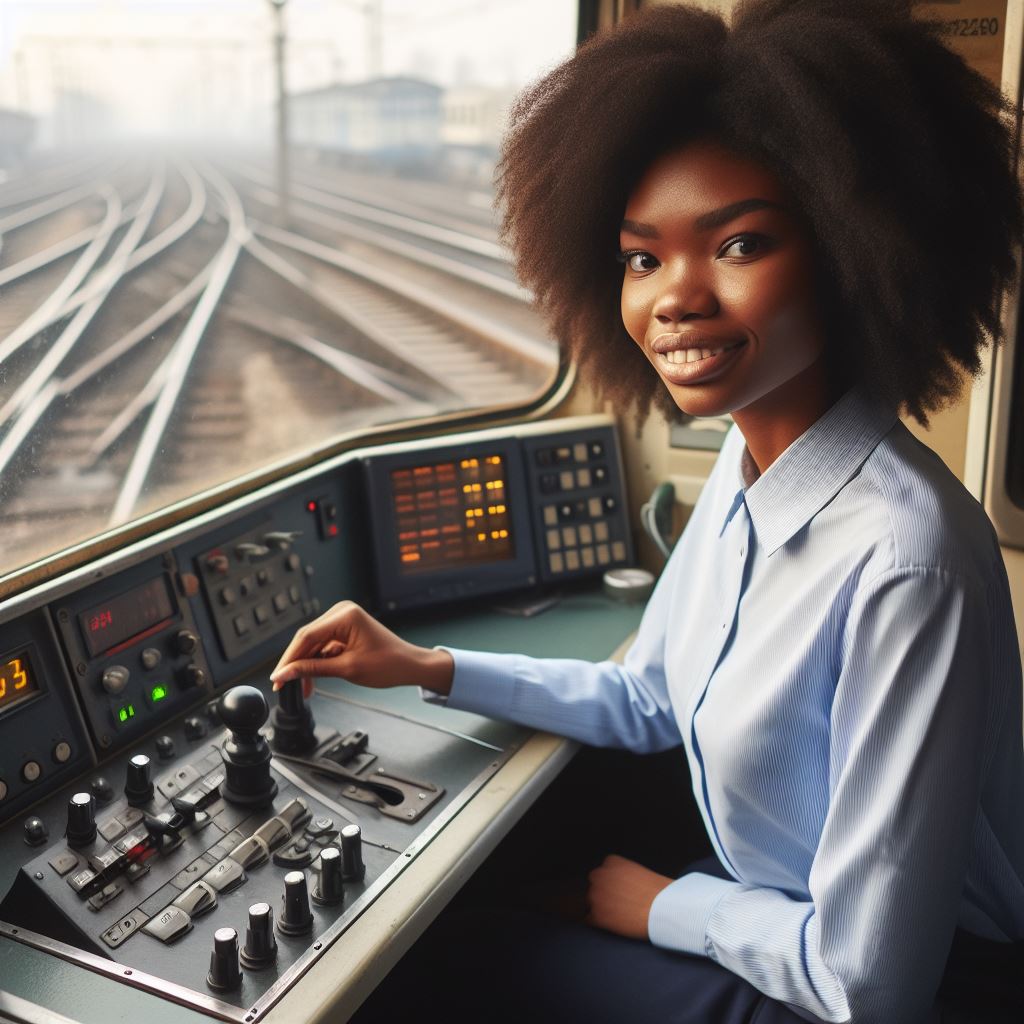 Vraag 9
Vanaf welke leeftijd mag je treinmachinist worden?
16 jaar
18 jaar
25 jaar
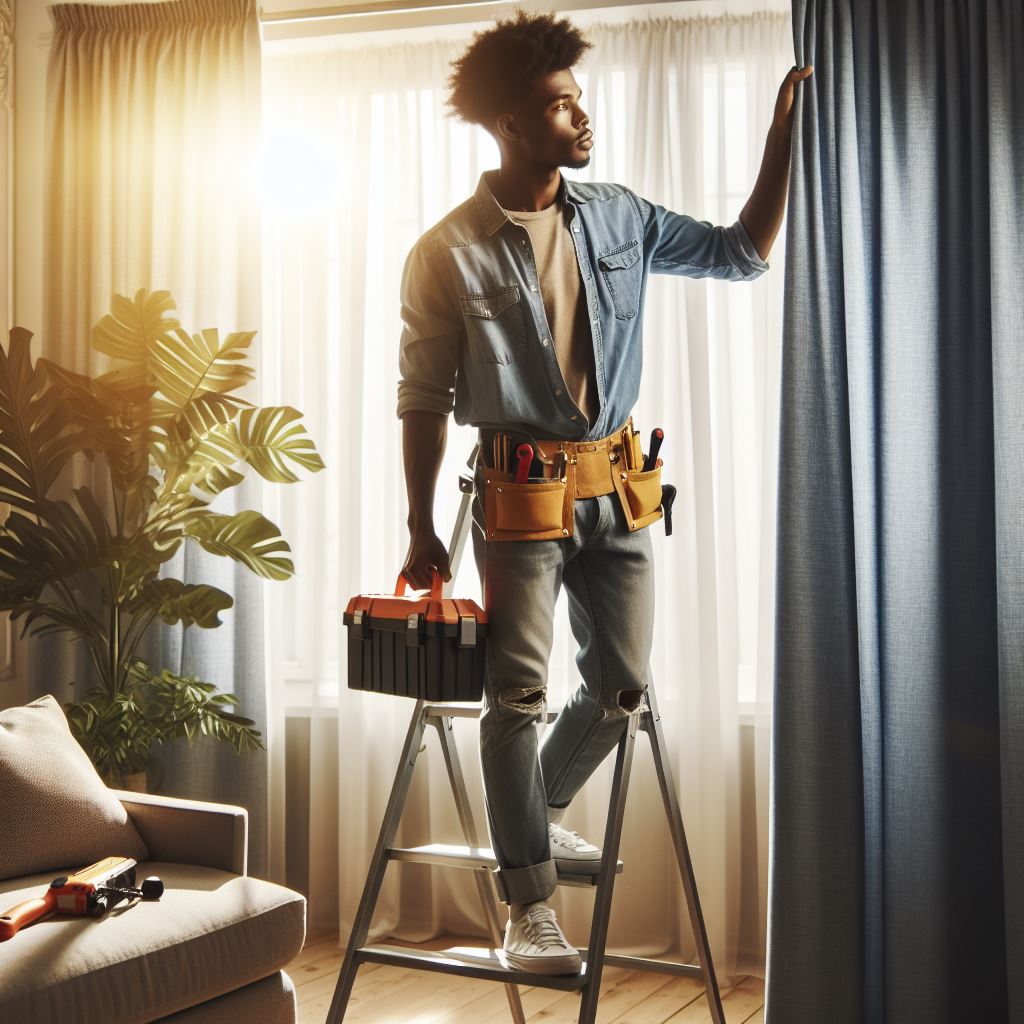 Vraag 10
Wat doet een woningstoffeerder?
Woningen schoonmaken
Woningen inrichten
Woningen voorzien van vloerbedekking, gordijnen, enzovoorts
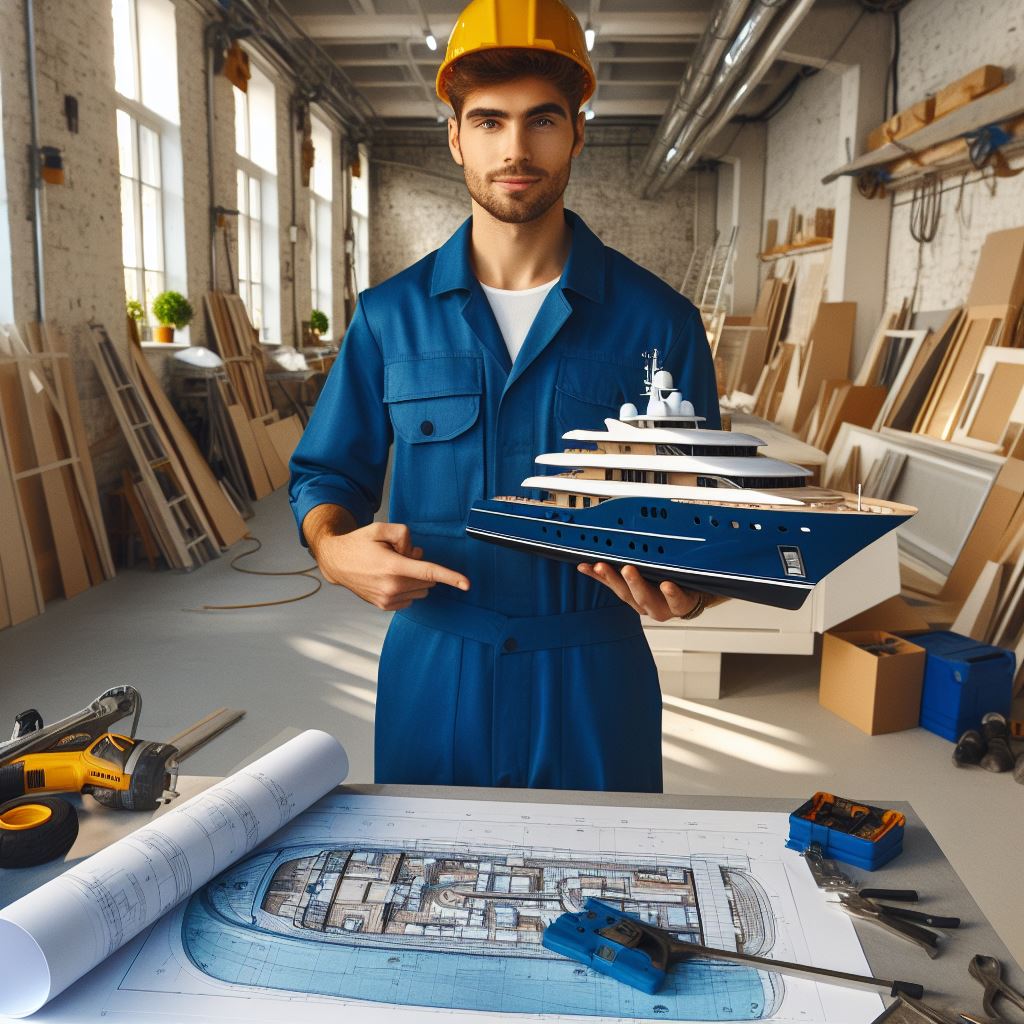 Vraag 11
Wat doet een scheepsinterieurbouwer?
Cruiseschepen ontwerpen en bouwen
De inrichting en meubels van schepen ontwerpen en maken
Woningen inrichten en schoonmaken
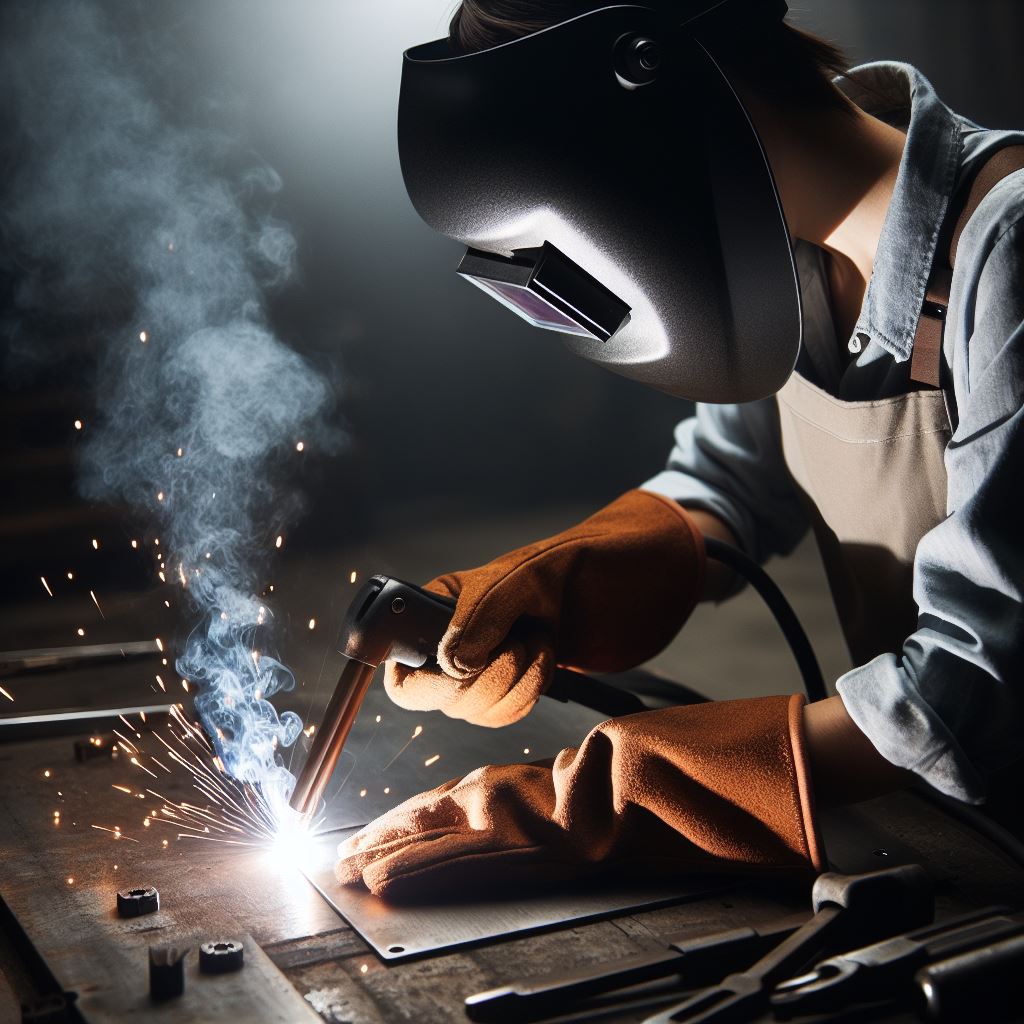 Vraag 12
Wat is deze persoon aan het doen?
Lassen
Vuurwerk testen
Metaal smelten
Vraag 13
Wie zorgt voor het onderhoud van de ambulances in Rotterdam?
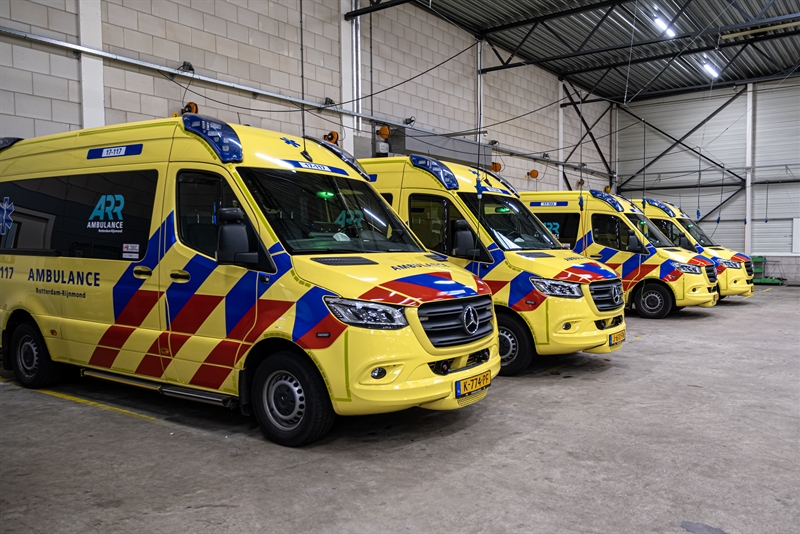 De ambulancechauffeur
Een medewerker van het ziekenhuis
Een bedrijfsautotechnicus van de gemeente
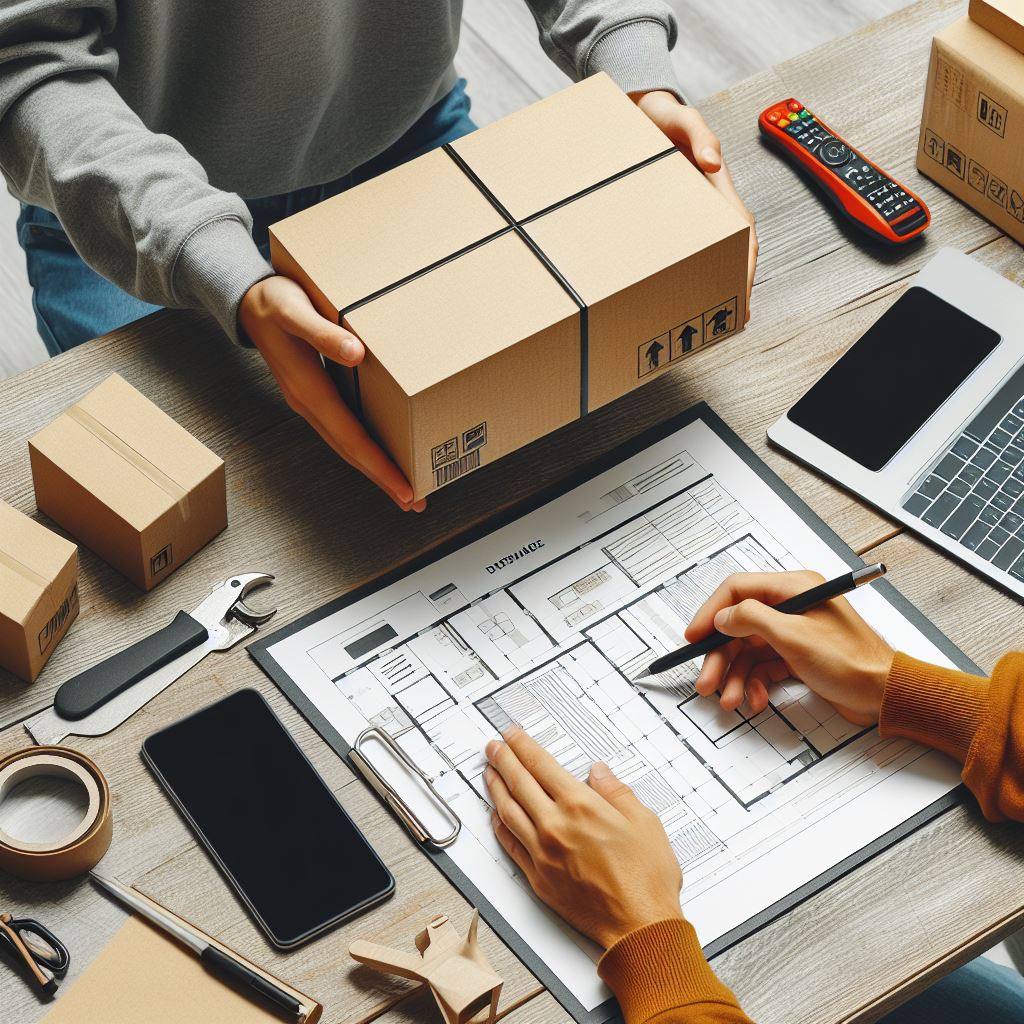 Vraag 14
Wat is een aannemer?
Een manager van bouwprojecten
Iemand die pakketjes aanneemt op een postkantoor
Iemand die de telefoon aanneemt bij grote bedrijven
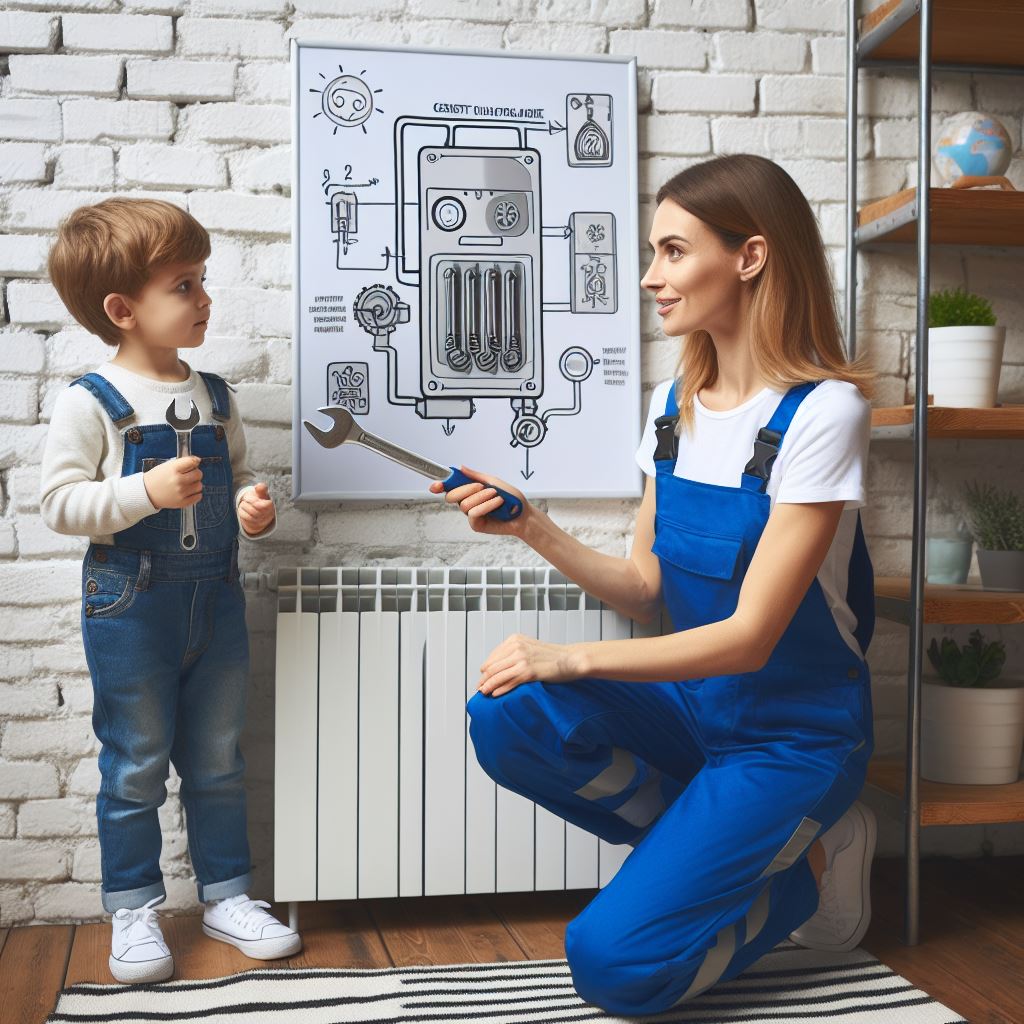 Vraag 15
Deze mevrouw is CV-monteur. Wat betekent CV?
Computer Veiligheid
Controle Volume
Centrale Verwarming